Unit 3
Could you please clean your room? 　
Section A   (第2课时)
WWW.PPT818.COM
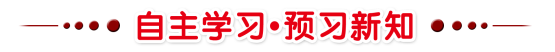 Ⅰ. 根据句意及汉语提示写出相应的单词和短语
1. I ______(扔)down my bag and went to the living 
room. 
2. _______(两者都不)of us did any housework for a 
week. 
3. Could you please ____(递)me the salt?
threw
Neither
pass
borrow
4. Could I _______(借)that book?
5. Could you ____(借给)me some money? 
6. I cut my ______(手指)and I’m trying not to get it 
wet. 
7. Well, I ____(讨厌)some ______(杂务)too, but I like 
other chores.
lend
finger
hate
chores
all
the
time
8. You watch TV ___ ___ ____(总是;一直)and never 
help out around the house!
Ⅱ. 将下列句子补充完整
1. 你能带一顶帐篷吗, 刘畅? 
______ ____ ______ bring a tent, Liu Chang? 
2. 看完电影后我可以和我的朋友们闲逛一下吗? 
______ _ _____ out with my friends after the movie?
Could
you
please
Could
I
hang
3. 一周来她没有做任何家务, 我也没有。
For one week, she ___ not do any housework and 
_______ ___ I. 
4. 我一坐到电视机前我妈妈就过来了。
My mom came over __ ____ __ I sat down in front of 
the TV. 
5. 当你帮我洗碗碟的时候, 我将做完我的作业。
____ finish my homework _____ you ____ me with the 
dishes.
did
neither
did
as
soon
as
I’ll
help
while
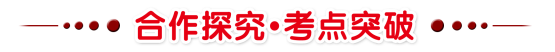 考点1  neither adv. 也不; pron. 两者都不
*For one week, she did not do any housework and neither did I. 
整整一周, 她没有做任何家务, 我也没有做。
*Neither of us did any housework for a week. 
我们两个整整一周都没有做任何家务。
*Neither answer is right. 
两个答案都不对。
*Mr Brown can neither read nor write Chinese. 
布朗先生既不会读汉语也不会写汉语。
【自主归纳】neither的用法
(1)neither作为副词, 意为“也不”, 常用于“neither + be动词/助动词/情态动词+另一个主语”结构, 适用于上一句是否定句的情况。
(2)neither作为代词, 意为“两者都不”, “neither of”作主语时, 谓语动词用单数或复数形式。
(3)neither作为形容词, 意为“(两者)都不的”。
(4)neither. . . nor意为“既不……也不……”, 用来连接两个并列的成分。
【妙辨异同】
*Neither Eric nor Linda comes from Canada. 
埃里克与琳达都不是来自加拿大。
*Both Li Lin and Wu Hai use the Internet to play games. 李林和吴海都用因特网玩游戏。
*My watch doesn’t work well; it is either too fast or too slow. 
我的手表坏了, 它或者跑快或者跑慢。
【温馨提示】
　　表示前者的肯定情况也适用于后者时常用“so + be动词/助动词/情态动词+另一个主语”结构。
*He likes to eat fruit and so do I. 
他喜欢吃水果, 我也喜欢。
【即学活用】
①(2015·福州中考)—What would you like, tea or coffee? 
—______, thanks. I just prefer a glass of water. 
A. Both　　　　B. Neither　　　　C. Either
【解析】选B。考查代词词义辨析。句意: ——你想喝什么, 茶还是咖啡? ——都不喝, 谢谢。我只想要一杯水。neither两者都不, 直接表示否定;both两者都;either两者中任意一个。故选B。
②(2016·荆州中考)—Alice, how do your parents like pop music? 
—______my dad ______ my mum likes it. But they both prefer Beijing Opera. 
A. Either ; or　　　　　　　　　B. Neither ; nor
C. Not only ; but also		        D. Both ; and
【解析】选B。考查连词短语辨析。either. . . or. . . 或者……或者……;neither. . . nor. . . 两者都不;not only. . . but also. . . 不但……而且……;both. . . and. . . 两者都。答语中“But they both prefer Beijing Opera”中的关键词But(但是), 说明前半句应为否定句表示“都不喜欢”故选B。
③(2015·呼和浩特中考)Neither the headmaster nor the teachers ______take a vacation next week. 
A. were going to			B. is going to
C. was going to			D. are going to
【解析】选D。考查固定句型的用法和时态。neither. . . nor. . . 既不……也不……, 连接两个并列主语时, 谓语动词应根据nor后面的主语来判断单复数, 又由next week可知应用一般将来时, 故选D。
【拓展训练】
①(2015·临沂中考)I tried two bookshops for the dictionary I wanted, but ______of them had it. 
either　　			B. both　　
C. neither　　			D. none
【解析】选C。考查代词用法。句意: 为了买我需要的字典, 我找了两家书店, 但是这两家书店都没有。either两者中的任意一个, both两者都, neither两者都不, none三者或三者以上都不。故选C。
②(2014·福州中考)—Tim, how do your parents like pop music? 
—______my dad ______my mom likes it. They both prefer classical music. 
A. Either, or	                 B. Neither, nor	          C. Not only, but also
【解析】选B。考查连词辨析。either. . . or. . . 或者……或者……;neither. . . nor. . . 既不……也不……; not only. . . but also. . . 不但……而且……。由后文句意“他们俩更喜欢古典音乐”可推知“他们俩都不喜欢流行音乐”。故选B。
考点2   as soon as一……就……
*My mom came over as soon as I sat down in front of the TV. 我一在电视机前坐下, 妈妈就过来了。
*As soon as I hear my alarm clock, I’ll jump out of my bed. 
我一听见闹铃响, 就跳下床。
*Please write to me as soon as you can. 
请尽快给我写信。
【自主归纳】
　　as soon as意为“一……就……;尽快”, 用来引导时
间状语从句, 从句时态遵循以下原则: 
(1)当主句用一般过去时, as soon as引导的时间状语从
句用一般过去时或过去完成时。
(2)当主句用一般将来时, as soon as引导的时间状语从
句用___________(一般现在时/一般将来时)。
一般现在时
【即学活用】
①(2016·贵港中考)—Could you please give the magazine to Mario? 
—Sure. I’ll give it to him ______I see him. 
as many as　			B. as much as　
C. as often as　			D. as soon as
【解析】选D。考查连词辨析。句意: ——请你把这本杂志给马里奥好吗? ——当然了。我______看见他就给他。as soon as一……就……。分析句意可判断出空白处意为“一……就……”, 故选D。
②(2016·襄阳中考)—Did you catch the early bus this morning? 
—Yes. The bus started to move ______I got on it. 
A. though	B. before	C. as soon as	D. as if
【解析】选C。考查连词辨析。though虽然, 尽管;before以前;as soon as一……就;as if好像。句意: ——今天早上, 你赶上早班车了吗? ——赶上了。我一上车, 车就开了。故选C。
③(2015·扬州中考)我们一到学校就会交作业。
____________________________________________
______
【拓展训练】
(2015·鄂州中考)James will phone you as soon as he 
____ (get) the tickets to the art exhibition.
We will hand in our homework as soon as we get to
school.
gets
考点3   borrow v. 借;借用;lend v. 借给;借出
*Could I borrow that book? 
我可以借那本书吗? 
*Could you lend me some money? 
你可以借给我一些钱吗?
*I borrowed some candles from my neighbor last night. 
昨晚我向邻居借了一些蜡烛。
(=My neighbor lent some candles to me last night. 
昨晚邻居借给我一些蜡烛。)
【自主归纳】borrow与lend的辨析
【拓展延伸】
(1)borrow, lend均为非延续性动词, 不能与表示一段时间的时间状语连用。
(2)表示“借某物多长时间”, 要用延续性动词keep“保管;保存”来表示, 常用keep sth. for+一段时间表示“借……多久”。
*You can keep this book for two weeks. 
这本书你可以借两周。
(3)表示“归还”常用“return”。
【图解助记】
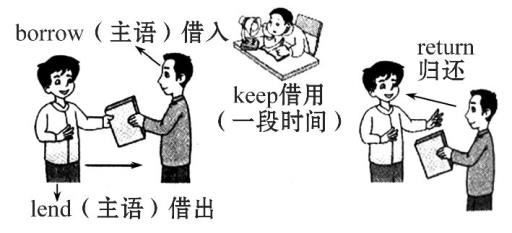 【即学活用】
①(2015·遂宁中考)—Can I ______a dictionary from you, Lucy? 
—Sorry, I don’t have one. 
A. borrow　　　　B. lend　　　　C. lent
【解析】选A。考查动词辨析。borrow和lend均为及物动词, 常用搭配: borrow. . . from. . . 意为“从……借……”;lend sth. to sb. =lend sb. sth. 意为“把……借给……”, 结合句意“我可以借用一下你的词典吗, 露西? ”可知选A。
②(2016·荆州中考)—Could you ______me your bike, Tom? 
—OK. And you can ______it for a week. 
A. Lend ;keep　　　　 B. borrow ;lend
C. Lend ;borrow		D. borrow ;keep
【解析】选A。考查动词用法。lend借(出), 是非延续性动词;borrow借(入), 非延续性动词;keep借, 延续性动词, 可与一段时间连用。句意: ——你可以借给我你的自行车吗, 汤姆? ——可以。你可以借一周。由句意可知第一个空白处表示“借出”, 应用动词lend;而答语中存在时间状语for a week, 因此第二空须用延续性动词keep, 故选A。
【拓展训练】
(2014·南充中考)—Excuse me, can I ______your pen? 
—Sorry, I have ______it to Bob. 
A. Borrow ;lent　　　　　　B. borrow ;borrowed
C. Lend ;borrowed		D. lend ;lent
【解析】选A。考查动词辨析。borrow向某人/从某处借某物;lend把某物借给某人。其词组搭配是: borrow. . . from. . . 意为“从……借……”, lend sth. to sb. =lend sb. sth. 意为“把某物借给某人”。根据句意“——对不起打扰了, 我可以借用一下你的钢笔吗? 
—— 对不起, 我已经把它借给鲍勃了。”可以判断第一个空用borrow, 第二个空用lent。故选A。
【要点备选】
考点1   pass v. 给;递;走过;通过
*Could you please pass me the salt? 
请你把盐递给我好吗? 
*Please pass the dictionary to me, Jane. 
(=Please pass me the dictionary, Jane. )
简, 请把词典递给我。
*A few students didn’t pass the math exam yesterday. 
昨天一些学生没有通过数学考试。
*Mike passes the church on his way to school. 
迈克在上学的路上要路过教堂。
【自主归纳】　pass的用法
　　pass作为动词, 意为“给;递”时, 其常用结构为pass sth. to sb. (=pass sb. sth. )。另外, 它还有“走过;通过”之意。
【即学活用】
①Could you please pass me the bread? (改为同义句)
Could you please ____ the bread __ me? 
②妈妈让我递给她一只汤匙。
Mom asks me to ____ ___ a teaspoon. 
③每次经过学校, 我都会想起格林老师。
Every time I ____ the ______, I will think of Mr Green.
pass
to
pass
her
pass
school
考点2   hate v. 厌恶;讨厌
*I hate to do chores. 我讨厌做家务。
*Do you hate rock music? 
你讨厌摇滚音乐吗? 
*Many people hate taking buses because they are too crowded. 
很多人讨厌坐公交车, 因为它们太拥挤了。
【自主归纳】
　　hate作动词, 意为“厌恶;讨厌”, 常带有某种强烈的感情色彩, 其反义词是动词like“喜欢”或love“热爱”。近义词为dislike。常用搭配: 
(1)hate+n. / pron . 憎恨(恶)/不喜欢某人(物);
(2)hate+ to do/doing sth. 不喜欢/讨厌做某事;
(3)hate+ sb. + to do/doing sth. 不喜欢/讨厌某人做某事。
【即学活用】
①My grandparents hate __ _________ (live) in the city. 
②妈妈讨厌寒冷的天气。
Mom _____ the cold weather.
to
live/living
hates
考点3  while conj. 与……同时;当……的时候;而;然而
*I’ll finish my homework while you help me with the dishes. 
你帮我洗餐具的时候我将完成我的作业。
While children have fun, parents can take dance lessons on the beach. 
孩子们玩耍时, 家长们可以在沙滩上学跳舞。
【自主归纳】　while用法小结
【即学活用】
①(2015·淮安中考)I was writing a diary ______my brother was watching TV yesterday evening. 
before　　　		B. after　　　
C. until　　　		D. while
【解析】选D。考查连词的用法。before在……之前;after在……之后;until直到……;while当……的时候, 均可引导时间状语从句。其中while为并列连词, 用来连接两个同时进行的长动作, 表示对比。根据句意“昨天晚上, 我在写日记的时候, 我的弟弟在看电视”, 是两个同时进行的动作, 故选D。
②他得躺下一会让腿休息一下。
He had to lie down ___ __ _____ to rest his legs. 
③水流有干涸的时候, 然而时间却永不停止前进。
Water may dry up, _____ ____ never stops.
for
a
while
while
time
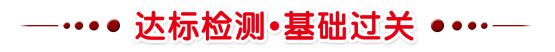 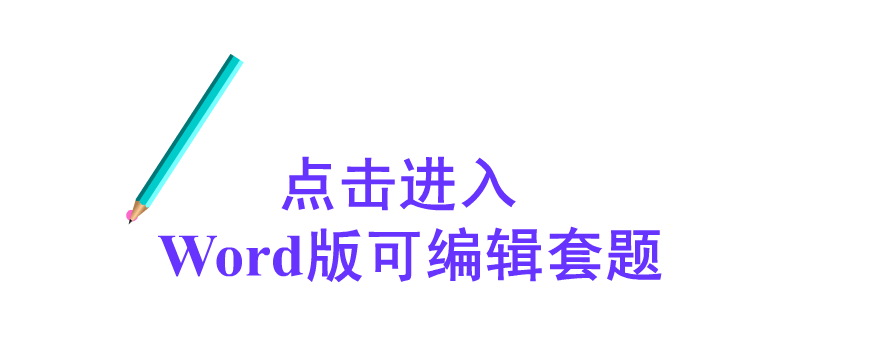 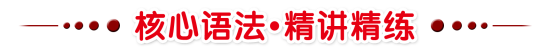 【新知导引】
根据要求补全下列句子, 并体会句中情态动词could的
用法。
①Could you please _____ (clean) your room? 
②——请你扫地好吗? ——可以, 当然行。
—______ you ______ ______ the floor? —Yes, ____.
clean
Could
please
sweep
sure
use
③Could I ___ (use) your computer? 
④——看完电影我们能去喝点东西吗? 
——不可以。明天你们有篮球比赛。
—______ ___ ___ something to drink after the movie? 
—___, you can’t. You have a basketball game 
tomorrow.
Could
we
get
No
【知识详解】
1. 情态动词could的用法
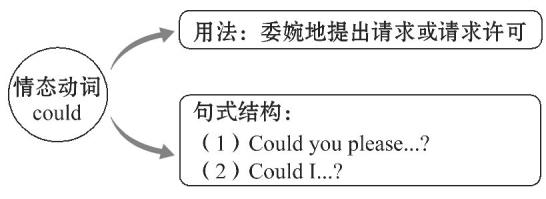 2. 情态动词could的句式结构及常见答语
(1)could表示委婉地请求, 其句型结构主要有: 
①Could you +动词原形+. . . ? 
②Could you please+动词原形+. . . ? 
意为“请你做……好吗? ”句型
(2)比句型(1)语气更加委婉。肯定回答: Yes, sure. /Sure. /Of course. /No problem. 
否定回答: Sorry. /Sorry, I can’t.
(2)could表示请求允许, 其句型结构为: 
Could I/we +动词原形+. . . ? 意为“请问我(们)能做……吗? ”
肯定回答: Sure. /Of course. /No problem. 否定回答: I’m sorry/Sorry, you can’t. 若关系比较亲近, 也可以直接说No, you can’t.
【温馨提示】在以上句子结构中情态动词could不是can的过去式, 而是用来表示委婉语气的, 后跟动词原形。
【即学活用】
1. —______you help me carry the heavy box, Michael? 
—With pleasure. 
A. Must　　　　　　　　	B. Should
C. Could				D. Need
【解析】选C。考查情态动词辨析。must必须;should应当;could可以;need需要。根据句意“——请你帮我搬那个重箱子好吗, 迈克尔? ——非常乐意。”可以判断用could, 表示“请求别人为自己做某事”。故选C。
2. —Could you please tell me how to improve my spoken English? 
—Certainly, I______. 
A. can			B. could
C. must			D. should
【解析】选A。考查情态动词。对于Could you please. . ? 的肯定回答应用情态动词can, 故选A。
3. —______I try on those shoes on the window? 
—______. They’re just on show. 
A. Could ;Yes, you can
B. Can ;Sorry, you can’t
C. Could ;Sorry, you can’t
D. Can ;Yes, you can
【解析】选C。考查情景交际。理解语境可知上文表示礼貌的请求, 因此应用Could I. . . ? 句式;结合答语中“They’re just on show. ”, 可知空格处应表示否定, 故选C。
4. —Could you please turn off the TV? 
—______, I______. I want to watch the sports news. 
A. No ;couldn’t			B. Sorry ;can’t
C. Sure ;can			D. Sorry ;couldn’t
【解析】选B。考查情景交际。由答语中“我想看体育新闻。”可知拒绝了对方的请求;再由Could you please do sth. ? 的否定答语中用can’t, 而不用couldn’t可知选B。
5. —Could you please sweep the floor? I’m going to cook dinner. 
—______. I’ll do it at once, Mum. 
A. I’m afraid not		B. You’re kidding
C. It’s a shame		D. My pleasure
【解析】选D。考查情景交际。I’m afraid not恐怕不行;You’re kidding你在开玩笑;It’s a shame真遗憾;My pleasure愿意效劳。根据答语“我会立刻去做”, 所以空格处应表示同意去做。故选D。